Урок-путешествие на тему: «Заимствованные слова»
Учитель русского языка и литературы Кребенштеин Тенештык Камдракимовна
Учитель географии Зиновьева Елена Александровна
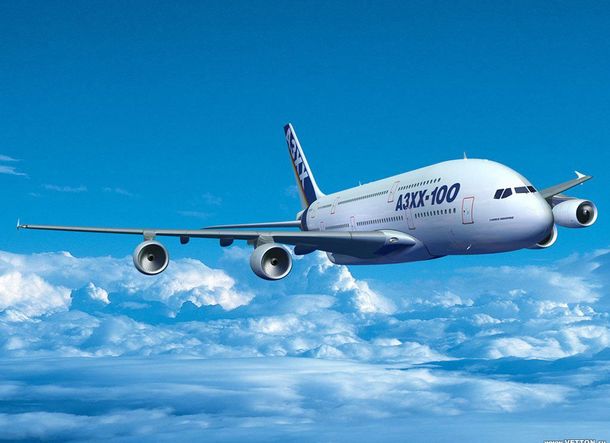 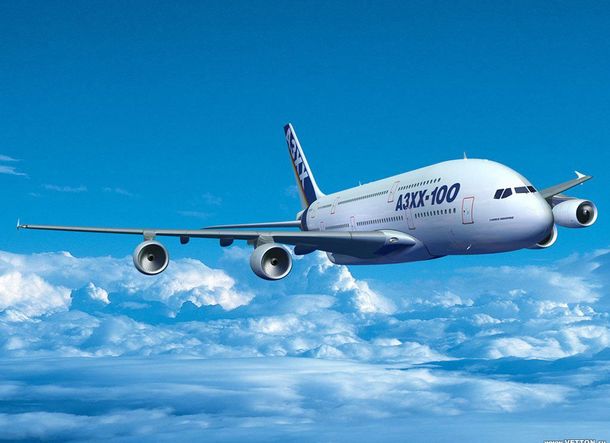 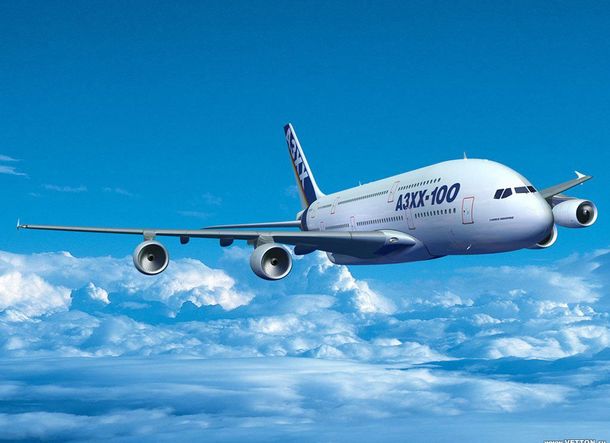 Постановка цели для учащихся: 1. Выяснить, какие слова в русский язык  пришли из других языков.2. В связи  с чем это произошло. 3. Узнать, как они называются.4. Научиться активно использовать их в речи.5. Продолжать учиться работать со словарями.
Все народы меняются словами и занимают их друг у друга.В.Г.Белинский
Двадцатое октября.
Классная работа.
Заимствованные слова.
Два мощных способа пополнения словарного запаса:


 словообразование        заимствование
Главный способ обогащения словарного запаса языка - словообразование. 
       Второй путь пополнения лексики – заимствование слов из других языков. 
         Такие слова называют иноязычными или заимствованными.
Маршрут
Словарь Н. М. Яновского (1806 г.)
Пенс
Фунт
Стерлинг
Шиллинг
Мисс
Мистер
Миледи
Лорд
Милорд
Шериф
Клерк
Парламент
Бифштекс
Джин
Пунш
Пудинг
Плис
Фланель
Клуб
Парк
Пионер
Аврал
Рельс
Стандарт
Полундра
Бриг
Бот
Катер
Баржа
Великобритания
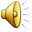 Лондонский Тауэр
Букингемский дворец
Здание парламента. Часы Биг-Бен
Собор Святого Павла
Мост Тауэр
Трафальгарская
площадь
Вестминстерскоеаббатство
Стоунхендж
Из английского языка
Тоннель
Вокзал
Тендер
Троллейбус
Комфорт
Плед
Джин
Кекс
Футбол
Баскетбол
Хоккей
Спорт
Спортсмен
Финиш
Мичман
Бот
Бриг
Яхта
Шхуна
Бойкот
Митинг
Лидер
Клуб
Футбол (6 букв)футбол [англ, football (8 букв) < foot нога + ball мяч] - спортивная командная игра: используя удары ногами и любой частью тела, кроме рук, игроки стараются забить мяч в ворота соперника.
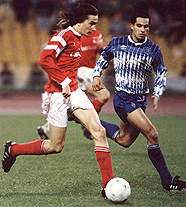 Компьютер (9 букв)компьютер [англ, computer (8 букв) < лат. com-putare считать, вычислять] - то же, что электронная вычислительная машина.
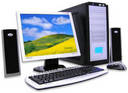 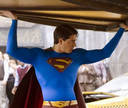 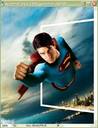 Супермен (8 букв)супермен [англ, superman (8 букв), сверхчеловек] –
 1) человек, убежденный в своем превосходстве над другими людьми; сверхчеловек; 2) герой детективов, комиксов, наделенный необыкновенными качествами, делающими его непобедимым, неотразимым.
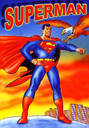 Германия
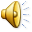 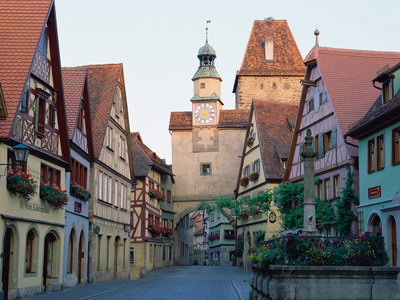 Из немецкого языка
Офицер
Фронт
Штаб
Ефрейтор
Лагерь
Фельдшер
Юнкер
Вексель
Штемпель
Фрахт
Мольберт
Капельмейстер
Ландшафт
Галстук
Рейтузы
Штиблеты
Клевер
Шпинат
Стамеска
Фуганок
Верстак
Бутерброд (9 букв)бутерброд [< нем. Butterbrot (10 букв) хлеб с маслом] - ломтик хлеба с маслом, сыром, колбасой и пр.
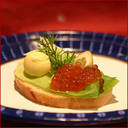 Франция
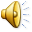 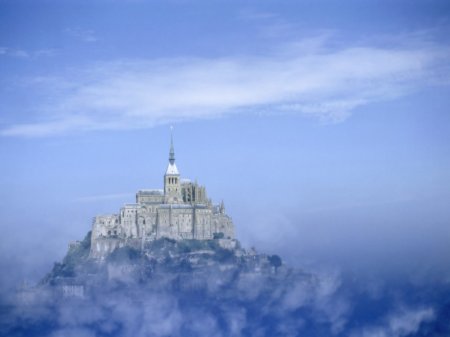 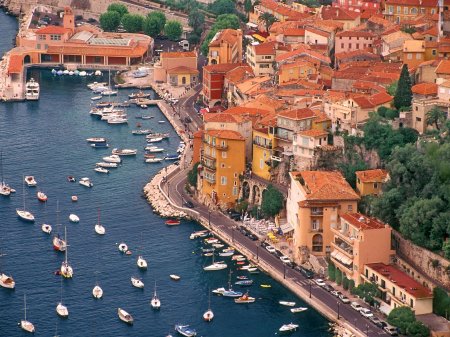 Эйфелева башня
Из французского языка
Браслет
Медальон
Жилет
Трико
Пальто
Сюртук
Вуаль
Корсаж
Будуар
Гардероб
Туалет
Мармелад
Бульон
Котлета
Парламент
Департамент
Ассамблея
Эксплуатация
Пьеса
Актер
Суфлер
Режиссер
Афиша
Атака
Батальон
Гарнизон
Артиллерия
Канонада
Эскадра
Задание 5.  Найдите к каждому слову левого столбика синоним из правого столбика, запишите эти слова парами. Определите в каждой паре, какое из них является иноязычным, а какое – исконно-русским. Попробуйте объяснить, почему вы так считаете.
перерыв                                                  эгоизм
разбор                                                     аплодисменты
столетник                                              чемпион
победитель                                            анализ
войско                                                    антракт
себялюбие                                             армия
рукоплескание                                     алоэ
перерыв                                                 антракт

разбор                                                     анализ

столетник                                              алоэ

победитель                                            чемпион

войско                                                    армия

себялюбие                                             эгоизм

рукоплескание                                 аплодисменты
Что нового на уроке вы узнали?
Как пополняется словарный запас языка?
Зачем нам нужно знать иностранные корни?
Какие задания вам было легко делать?
Что у вас вызвало затруднение?
Всегда ли в речи надо использовать иноязычные слова?
Спасибо всем за работу на уроке.
Домашнее задание
За завтраком: чай (китайское), кофе (франц.), кекс(англ.), какао (америк.), мармелад (португал.), бутерброд (немецк.)
Задание.
    Составьте и запишите диалог «За завтраком», используя данные слова и слова  исконно русские: спасибо, пожалуйста.